Medical specialists
VOCABULARY
Specialize (v)
Specialist (n)
Health care/medical care
Heal/ treat/ take care of (v)
Treatment (n)
Operation (n)/Surgery (n)
Medical specialists’ duties
Make sick people healthy
Treat diseases (drug, machine)
Prevent diseases (vaccination, health education)
Look after patients
Medical Specialists
	 Doctors, nurses, and other medical people are all part of health care. They all work together to give good medical care. 
	Doctors have two important jobs. First, they make sick people healthy. They often use machines and new drugs to heal patients. Second, doctors try to prevent disease. They often give vaccinations to stop disease. Vaccinations prevent diseases like smallpox, cholera, polio, and measles. Not many people die from these diseases now. Vaccinations save many lives. Doctors also try to prevent disease with good advice. They tell their patients to eat the right kind of food and to exercise daily. 
	Many doctors specialize in only one kind of medicine. For example, ophthalmologists are eye specialists. They treat eye diseases and try to prevent blindness. Dentists take care of people’s teeth and treat diseases of the mouth. 
	Some patients need operations. Surgeons use operations to take care of problems inside the body. For example, there are many operations on the heart. Anesthesiologists are specialists who help surgeons with operations. They put patients to sleep during surgery. Then the patients do not feel pain.
	 Obstetrician are specialists who care for pregnant women. They check women before the birth of their babies and deliver the babies. Pediatricians are physicians who care for children. 
	Family practice is a new specialization. A family doctor cares for the whole family. This doctor cares for patients who have all kinds of illness. A family practice doctor takes care of babies and old people, but the family physician usually sends very sick patients to other specialists. 	Emergency medicine is another specialty. Most hospitals have an emergency room. People sometimes have accidents at home or at work, or they sometimes become ill suddenly. Ambulances, and sometimes helicopters, take people to hospital emergency rooms. Emergency specialists give immediate treatment 
	There are many other medical specialists. These specialists, doctors, nurses, and other medical people, all work together to help their patients. They not only heal people who are sick, but also they try to prevent disease.
Doctor  /ˈdɒktə(r)/
Make sick people healthy

Prevent diseases with good advice
Ophthalmologist /ˌɒpθælˈmɒlədʒɪst/
Treat eye diseases

Prevent blindness
Dentist /ˈdentɪst/
Take care of people’s teeth

Treat diseases of the mouth
Surgeon /ˈsɜːdʒən/
Use operations to take care of problems inside the body
Anesthesiologist /ˌænəsˌθiːziˈɒlədʒɪst/
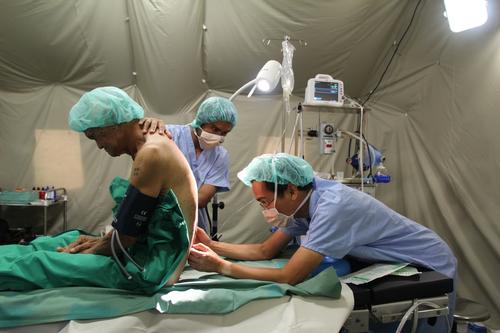 Help surgeons with operations
Put patients to sleep during surgery
Obstetrician/ˌɒbstəˈtrɪʃn/
Care for pregnant women

Check women before the birth of their babies

Deliver the babies
Pediatrician/ˌpiːdiəˈtrɪʃn/
Care for children
Family doctor
Care for the whole family
Care for patients who have all kinds of illness

Emergency specialists /ɪˈmɜːdʒənsi/ /ˈspeʃəlɪst/
Give immediate treatment
Nurse
Heal sick people

Take care of patients
Write T by each statement if it is true or correct. If it is false, write F .
___T___ 1. Doctors and nurses are medical specialists. 
_______ 2. Doctors have only one job. They heal sick people. 
______ 3. Disease prevention is an important job. _______ 4. Patients usually die from vaccinations. _______ 5. Some doctors specialize in only one kind of medicine.
 _______ 6. There are many different medical specializations. 
_______ 7. Doctors have two jobs. They prevent disease and they help sick people.
F
T
F
T
T
T
1. Doctors make sick people healthy. They try to cure their patients with drugs or surgery.
 a. doctors                b. heal           c. sick people         d. healthy
2. Ophthalmologists take care of eyes. They treat eye disease. 
a. help                  b. have                c. give                d. take care of 
3. Eye disease sometimes makes people blind. 
a.They cannot see.                b. They cannot hear. 
c. They wear glasses.            d. They need surgery.
 4. People sometimes have accidents or get sick suddenly. Then they go to the emergency room for immediate care. 
a. emergency          b. slowly              c. accidental                d. sick 
5. Anesthesiologists are specialists who help surgeons with operation. 
a. surgeons.          b. operations        c. helpers    d. special doctors 
6. Obstetrician care for pregnant women. They help the women with the birth of their babies. 
            a. women.                             b. women who are doctors 
              c. women who are sick    d. women who will have babies
7. Vaccinations save many lives.
 a. People die because of vaccinations. 
b. People live because of vaccinations. 
c. Vaccinations make people sick. 
d. Vaccinations cure disease.

 8. Doctors treat illnesses, or diseases, with new drugs and new machines.
 a. machines    b. drugs      c. diseases    d. doctors 

9. Anesthesiologists put patients to sleep during operations. Then the patients feel no pain. 
             a. Patients hurt.      b. Patients do not hurt. 
             c. Patients operate.      d. Patients do not sleep.
1. Doctors and nurses work together to give good medical care.
 ___V___ a. Doctors want to give good care.
 ___V___ b. Nurses want to give good care.
 _______ c. Doctors and nurses are good. 
2. Doctors often give vaccinations to stop diseases. 
____ ___  a. Vaccinations stop disease. 
____ _      b. Doctors give diseases. 
_______    c. Vaccinations are diseases. 
3. Surgeons use operations to take care of problems inside the body.
 _______ a. Operations take care of problems inside the body. ______b. Doctors have problems inside their bodies
. _______c. Operations are problems inside the body. 
4. Specialists work together to heal patients.
 _______ a. Specialists heal patients
. _______ b. Specialists work together
_______  c. Specialists are patients.
5. Family doctors care for patients who have all kinds of diseases
. _______ a. Doctors have diseases.
 _______ b. Patients have diseases
. _______ c. Family doctors are patients.
 6. Anesthesiologists are specialists who help surgeons. 
_______ a. Surgeons are anesthesiologists. 
_______ b. Anesthesiologists help surgeons. 
_______ c. All specialists help surgeons. 
7. Pediatricians are physicians who care for children. 
_______ a. Pediatricians are doctors. 
_______ b. Pediatricians take care of children. ______c. Pediatricians are often children.
Matching
1. ____ Family Practice Doctors     a. They take care of eyes. 
2. ____ Dentists                            b. They care for children.
3. ____ Obstetricians           c. They take care of pregnant women and deliver babies.
4.____ Anesthesiologists     d. They use operations to help patients. 
5. ____ Surgeons              e. They take care of people of all ages. 
6. ____ Ophthalmologists     f. They put people to sleep for operations. 
7. ____ Pediatrician                g. They take care of people’s teeth.
e
g
c
f
d
a
b